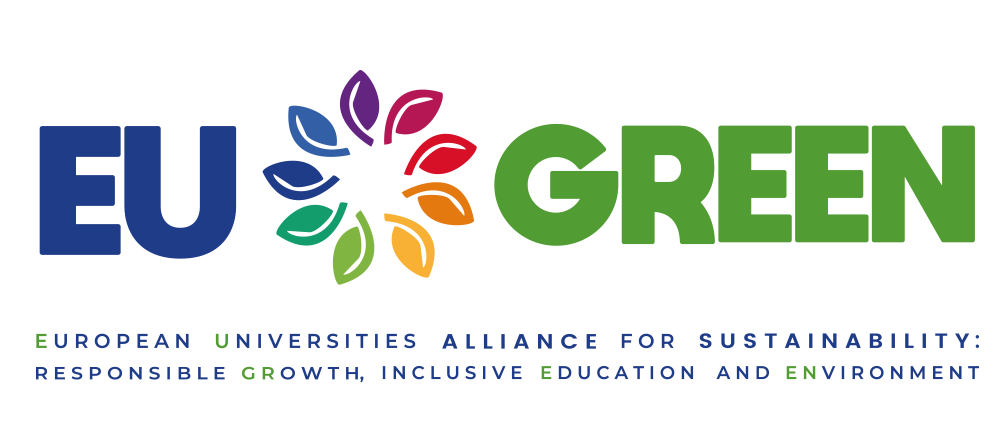 Your Gateway to Sustainability
eugreenalliance.eu
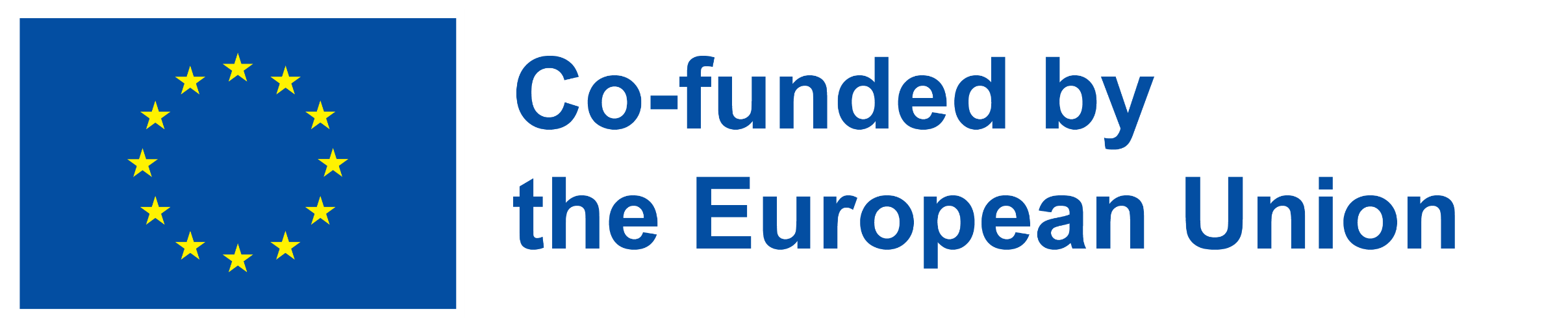 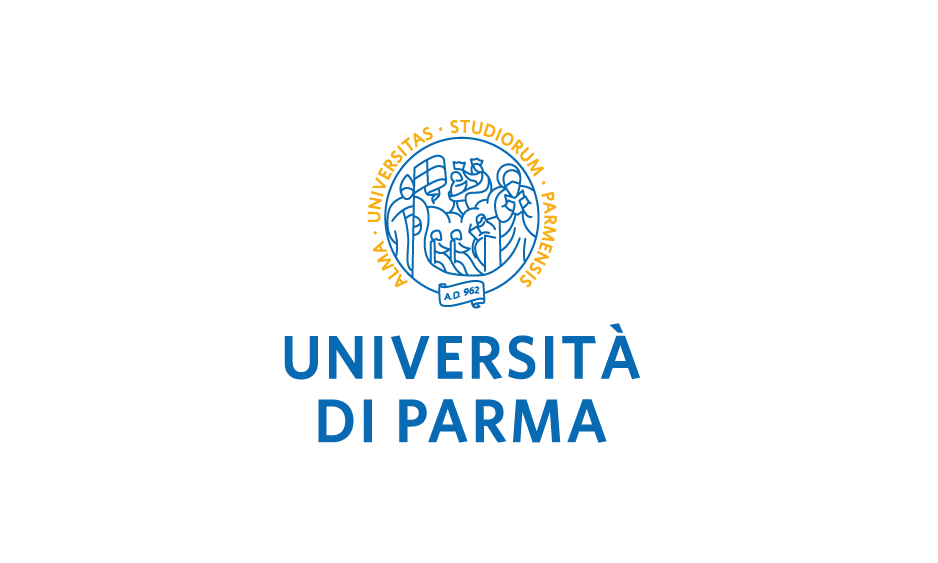 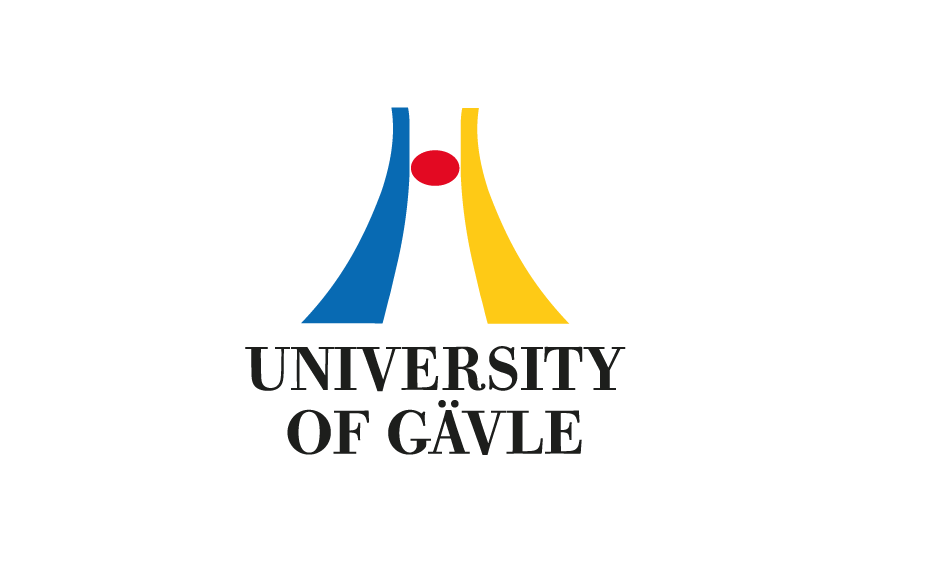 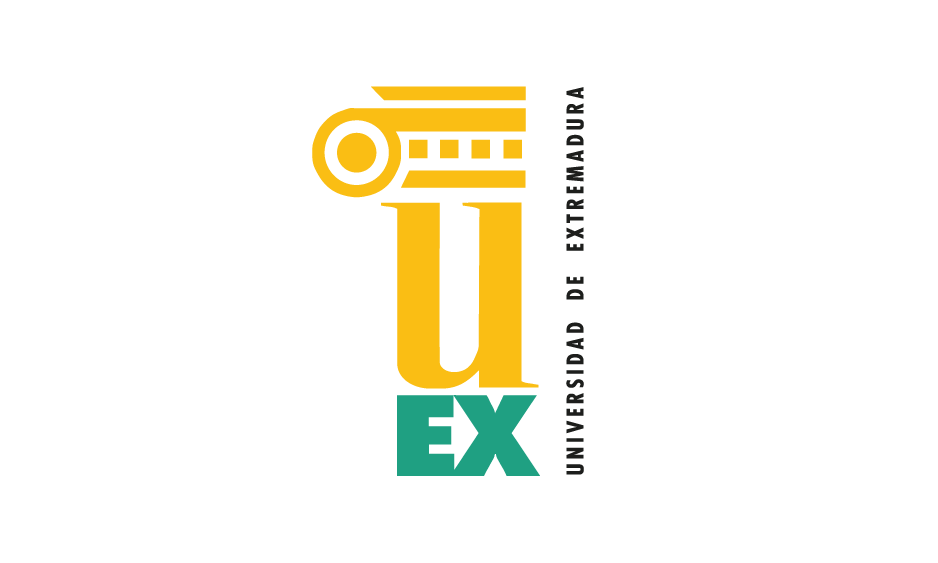 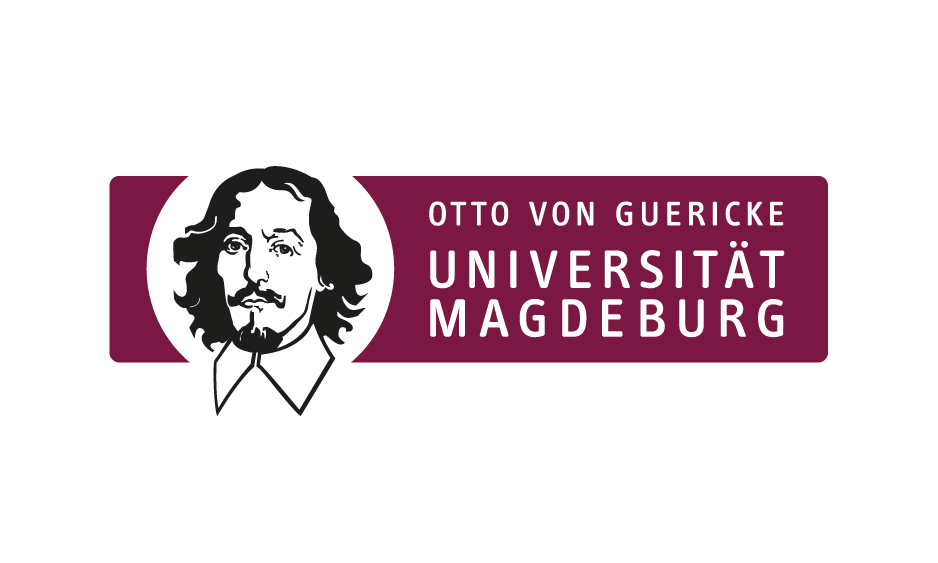 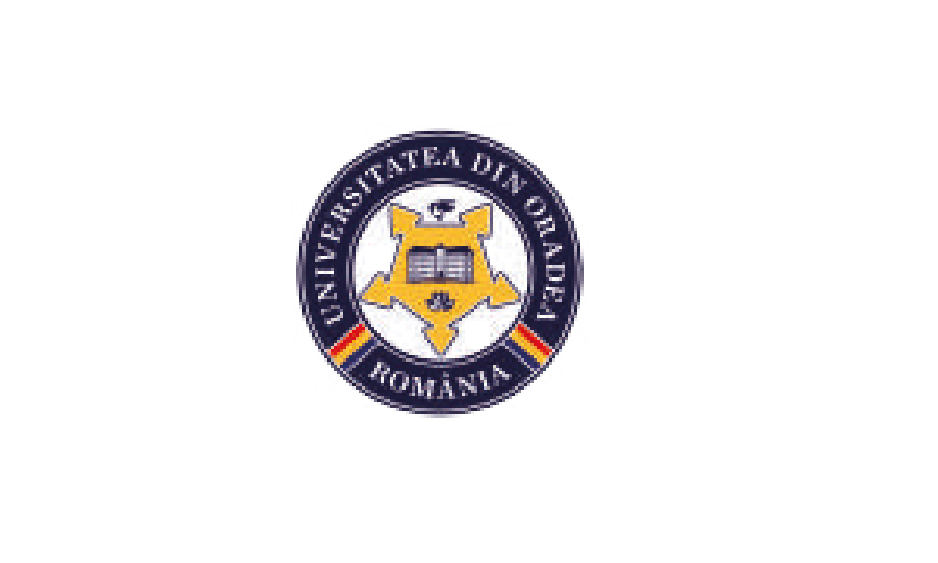 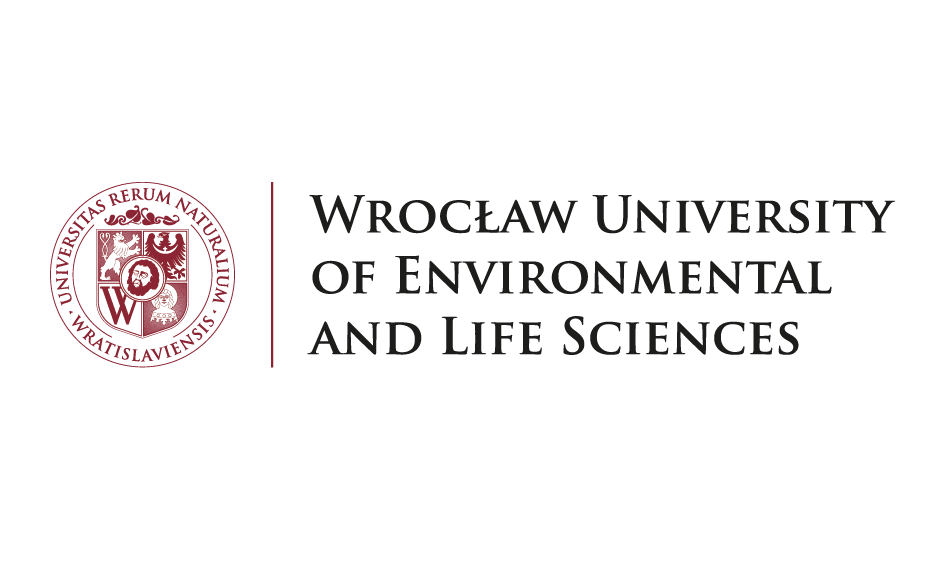 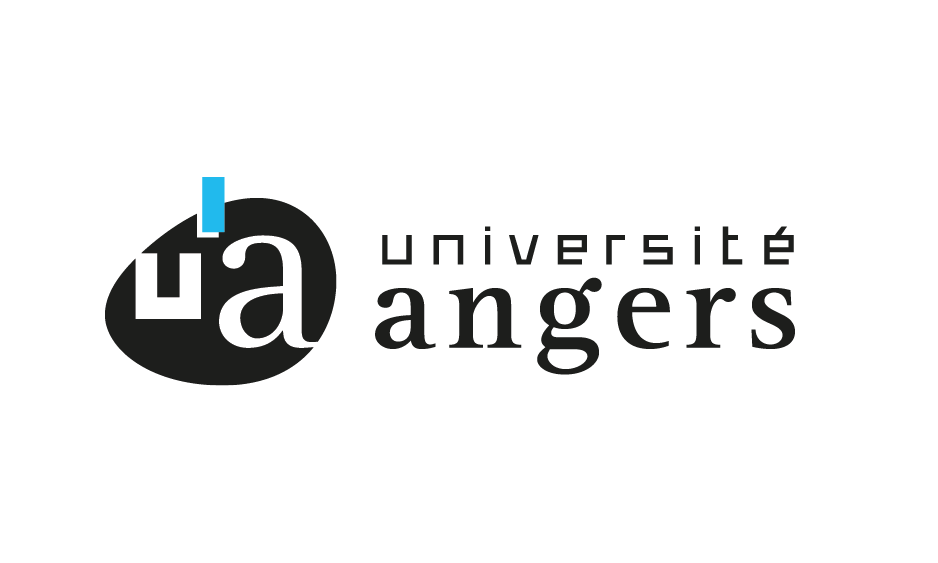 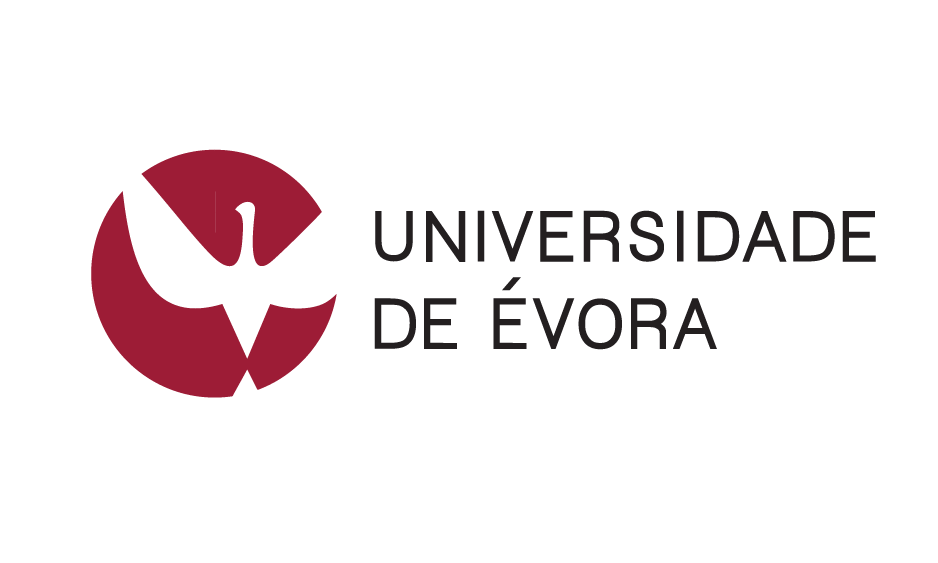 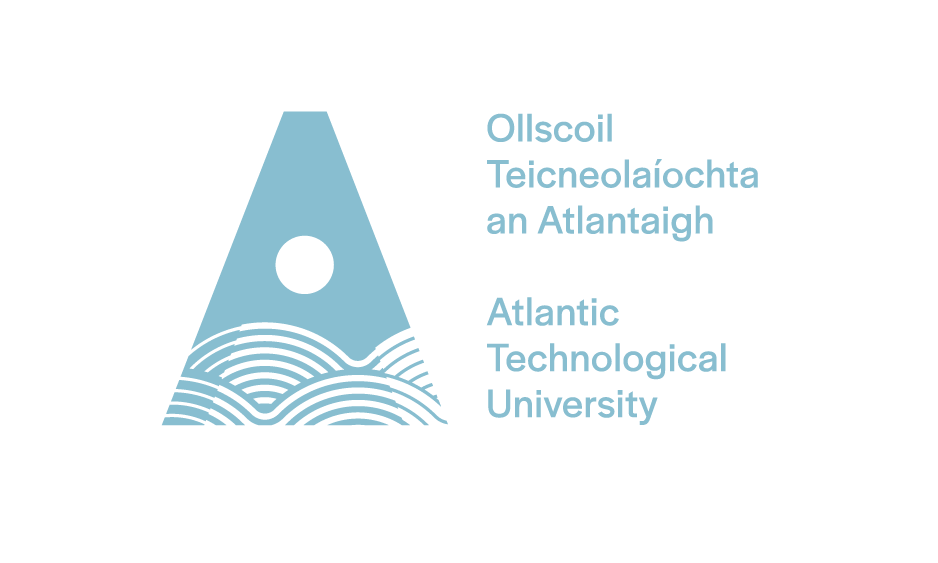